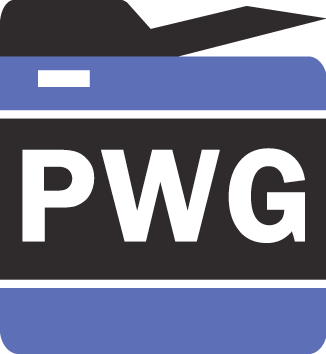 ®
The Printer Working Group
IPP Workgroup Session, Day 1
November 15, 2017
Copyright © 2017 The Printer Working Group. All rights reserved. The IPP Everywhere and PWG logos are trademarks of the IEEE-ISTO.
PWG IP Policy
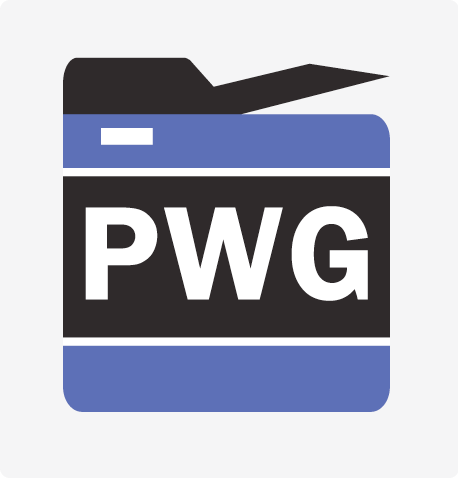 ®
"This meeting is being held in accordance with the PWG Intellectual Property Policy"
http://www.pwg.org/chair/membership_docs/pwg-ip-policy.pdf
TL;DR: Anything you say in a PWG meeting or email to a PWG address can be used in a PWG standard
(but please do read the IP policy above if you haven't done so)
Copyright © 2017 The Printer Working Group. All rights reserved. The IPP Everywhere and PWG logos are trademarks of the IEEE-ISTO.
Agenda
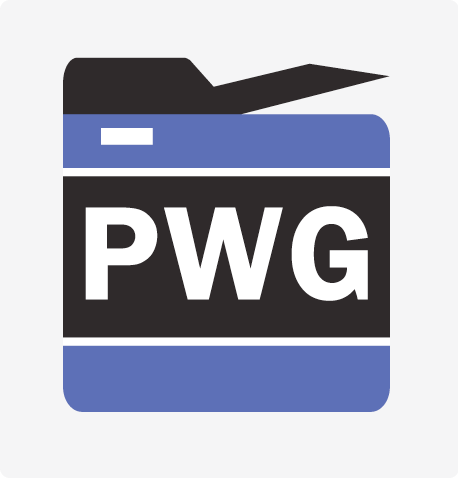 ®
November 15, 2017
November 16, 2017
Copyright © 2017 The Printer Working Group. All rights reserved. The IPP Everywhere and PWG logos are trademarks of the IEEE-ISTO.
Charter
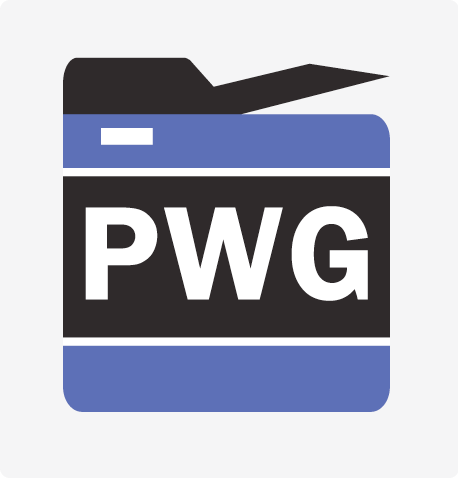 ®
Current charter:
http://ftp.pwg.org/pub/pwg/ipp/charter/ch-ipp-charter-20170615.pdf
The Internet Printing Protocol (IPP) workgroup is chartered with the maintenance of IPP, the IETF IPP registry, and support for new clients, network architectures (Cloud, SDN), service bindings for MFDs and Imaging Systems, and emerging technologies such as 3D Printing
In addition, we maintain the IETF Finisher MIB, Job MIB, and Printer MIB registries, and handle synchronization with changes in IPP
Copyright © 2017 The Printer Working Group. All rights reserved. The IPP Everywhere and PWG logos are trademarks of the IEEE-ISTO.
Officers
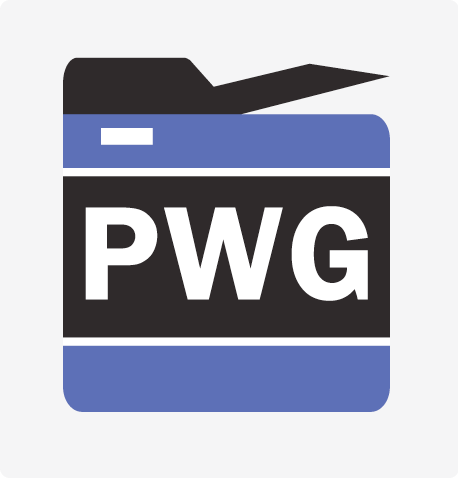 ®
IPP WG Co-Chairs:
Paul Tykodi (TCS)
Ira McDonald (High North)
IPP WG Secretary:
Michael Sweet (Apple)
IPP WG Document Editors:
Ira McDonald (High North) – IPP System Service (SYSTEM)
Michael Sweet (Apple) – IPP System Service (SYSTEM)
Smith Kennedy (HP Inc.) – Various white papers
Copyright © 2017 The Printer Working Group. All rights reserved. The IPP Everywhere and PWG logos are trademarks of the IEEE-ISTO.
Status (1/2)
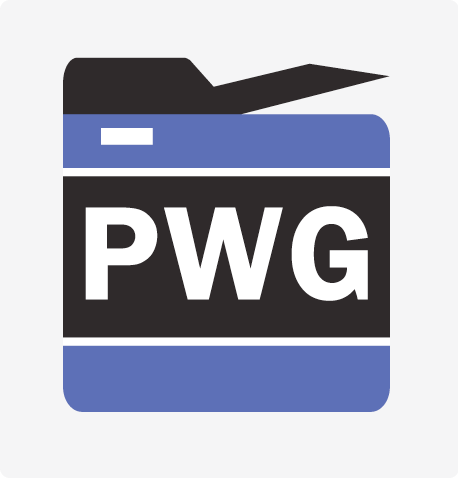 ®
PWG Specifications in development:
IPP System Service v1.0 (SYSTEM)	- Prototype Draft

IPP Registration Documents in development:
IPP Authentication Methods		- Interim Draft
IPP Get-User-Printer-Attributes	- Stable Draft
IPP Presets				- Stable Draft

Recent Candidate Standards:
PWG 5100.1-2017: IPP Finishings 2.1 (FIN)
PWG 5100.21-2017: IPP 3D Printing Extensions v1.0 (3D)
Recent IETF RFCs:
RFC 8010: Internet Printing Protocol/1.1: Encoding and Transport
RFC 8011: Internet Printing Protocol/1.1: Model and Semantics
Copyright © 2017 The Printer Working Group. All rights reserved. The IPP Everywhere and PWG logos are trademarks of the IEEE-ISTO.
Status (2/2)
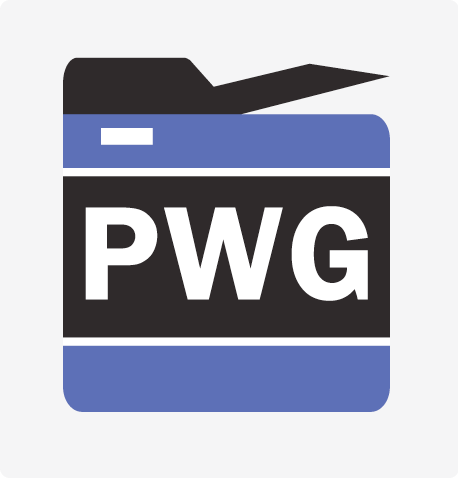 ®
Up-to-date pending IANA registrations online:
http://www.pwg.org/ipp/ipp-registrations.xml
Continue to maintain this in parallel for new specifications
Github repository: https://github.com/istopwg/ippregistry
IPP Everywhere Printer Self-Certifications:
https://www.pwg.org/printers 
206 printers currently listed (more than doubled since August 2017)
Second 1.0 self-certification tools update released in October 2017
IPP Sample Code:
Github repository:
https://github.com/istopwg/ippsample
Fork of CUPS code includes ippfind, ippproxy, ippserver, ipptool, ipptransform, and ipptransform3d
Copyright © 2017 The Printer Working Group. All rights reserved. The IPP Everywhere and PWG logos are trademarks of the IEEE-ISTO.
IETF IPP/1.1 Updates
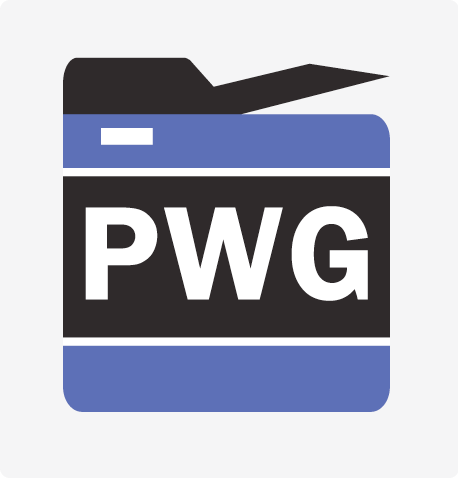 ®
RFCs 8010 and 8011 have been published which replace (obsolete) RFCs 2910, 2911, 3381 (deprecated job progress attributes), and 3382 (collection attribute syntax)
Published RFCs:
http://tools.ietf.org/html/rfc8010
http://tools.ietf.org/html/rfc8011
Pending: Advance RFC 8010 and 8011 to IETF Internet Standard through status change
IESG process described in RFCs 2026 and 6410
Mike and Ira working on this
Copyright © 2017 The Printer Working Group. All rights reserved. The IPP Everywhere and PWG logos are trademarks of the IEEE-ISTO.
IPP Everywhere Self-Certification
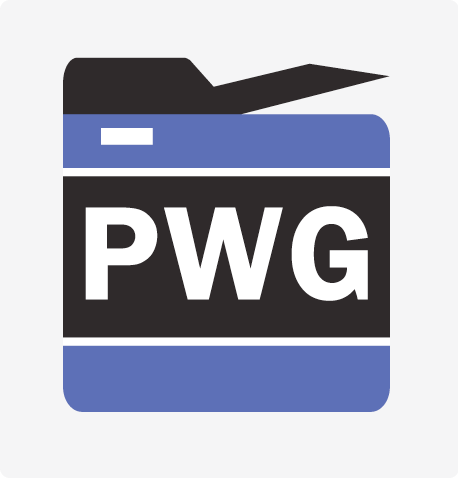 ®
Resources:
http://www.pwg.org/ipp/everywhere.html (for tools/info)
https://www.pwg.org/ippeveselfcert (submission form)
http://www.pwg.org/printers (printer list)
https://github.com/istopwg/ippeveselfcert (Github repo)
Released v1.0 Update 2 of self-certification tools on October 13th, 2017
Planning future 1.1 errata update for manual and tools in 2018:
More tests (Cancel-My-Jobs, Close-Job, Identify-Printer)
Other necessary changes that are not simple bug fixes in the tools/submission portal
Proposed Schedule:
1.1 errata update: Q1 2018
Copyright © 2017 The Printer Working Group. All rights reserved. The IPP Everywhere and PWG logos are trademarks of the IEEE-ISTO.
CUPS License Change
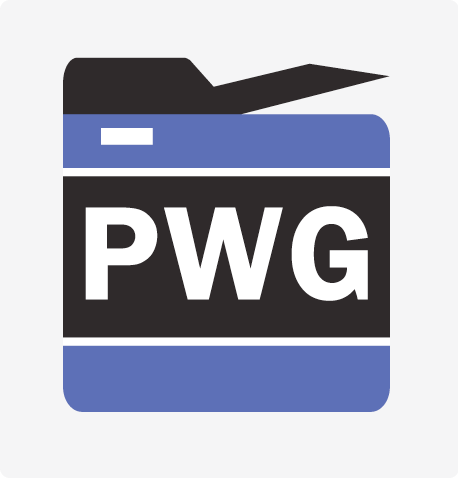 ®
On November 7, Apple announced that CUPS will now be licensed under the Apache License Version 2.0
Previously CUPS used the GPLv2 and LGPLv2 licenses with some exceptions
The old licenses were incompatible with GPLv3, Apache, and several other open source licenses
The new license may be incompatible with GPLv2-only software (depends on whether you consider CUPS part of the base OS)
This affects the IPP Sample and IPP Everywhere Self-Certification Github repositories which use CUPS code
Currently these repositories use a dual CUPS + New BSD open source license
As soon as the latest CUPS code is incorporated, the new CUPS license will be used for that code.
Question: Should we simplify the PWG Github code to use a single license (Apache V2)?
Copyright © 2017 The Printer Working Group. All rights reserved. The IPP Everywhere and PWG logos are trademarks of the IEEE-ISTO.
Apache License Version 2.0 Summary
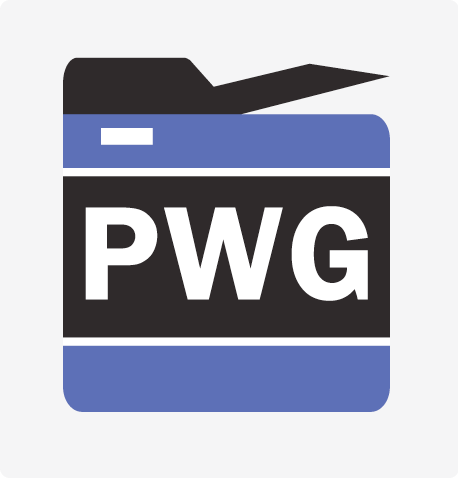 ®
Basically a superset of the New BSD license
Copyright © 2017 The Printer Working Group. All rights reserved. The IPP Everywhere and PWG logos are trademarks of the IEEE-ISTO.
Apache License Version 2.0 (con't)
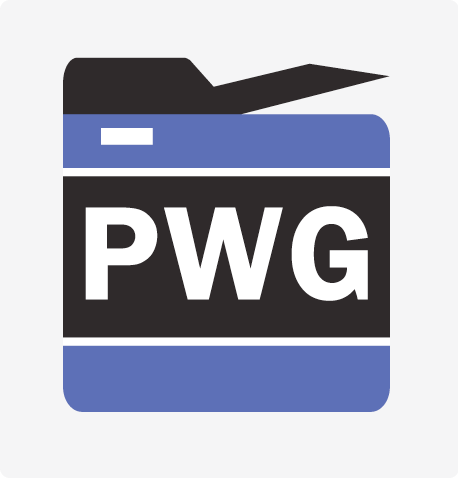 ®
Advantages for PWG:
Addresses how contributions from non-members are accepted
Addresses IP (patent and trademark) issues
Further protects the PWG from warranty or liability claims
Philosophically aligned with PWG membership agreement and IP policy
Contributions given to PWG are available for use in a standard/software
Patent grant limited to the standard/software
Trademarks (PWG, IPP Everywhere) limited to identifying our work
Disadvantages for PWG:
Not compatible with GPL2-only software (might be a consideration in the future, but is also an issue for CUPS)
Copyright © 2017 The Printer Working Group. All rights reserved. The IPP Everywhere and PWG logos are trademarks of the IEEE-ISTO.
IPP Presets
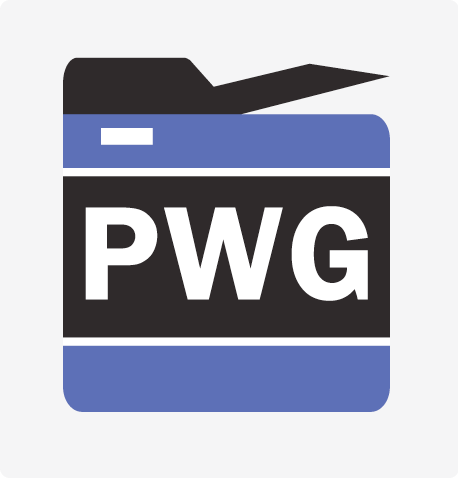 ®
Current (stable) registration document:
https://ftp.pwg.org/pub/pwg/ipp/wd/wd-ipppreset-20171108-rev.pdf 
"job-presets-supported" and "job-triggers-supported" Printer Description attributes
Provides named presets (sets of Job Template attributes)
Provides a way for Clients to know that selection of one Job Template attribute value should also select others, e.g., selecting 4x6 media should also trigger "print-quality" getting set to 'high'.
Schedule: Start IPP WG Last Call ASAP
Copyright © 2017 The Printer Working Group. All rights reserved. The IPP Everywhere and PWG logos are trademarks of the IEEE-ISTO.
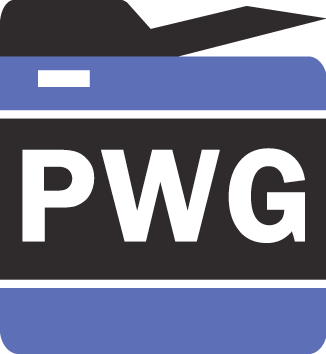 ®
The Printer Working Group
Lunch Break
Copyright © 2017 The Printer Working Group. All rights reserved. The IPP Everywhere and PWG logos are trademarks of the IEEE-ISTO.
IPP System Service (SYSTEM)
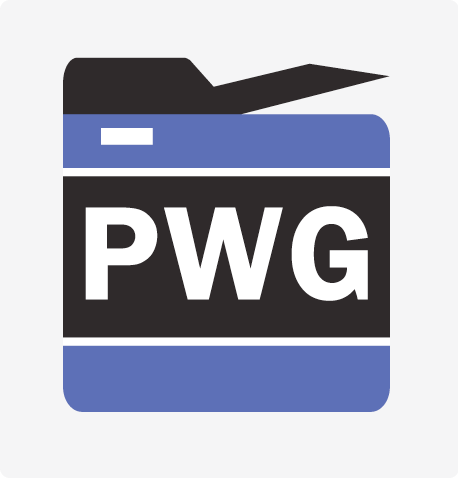 ®
Current prototype draft at:
http://ftp.pwg.org/pub/pwg/ipp/wd/wd-ippsystem10-20171113-rev.pdf
Combines and implements a concrete IPP binding of the following abstract Semantic Model 2.0 services and objects:
PWG 5108.06: System Object and System Control Service
PWG 5108.03: Network Resource Service
PWG 5109.1: Cloud Imaging Requirements and Model
Proposed Schedule:
Stable draft in Q2 2018
Copyright © 2017 The Printer Working Group. All rights reserved. The IPP Everywhere and PWG logos are trademarks of the IEEE-ISTO.
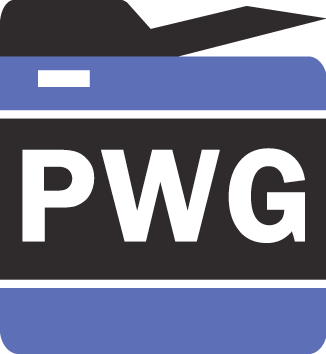 ®
The Printer Working Group
IPP Workgroup Session, Day 2
November 16, 2017
Copyright © 2017 The Printer Working Group. All rights reserved. The IPP Everywhere and PWG logos are trademarks of the IEEE-ISTO.
PWG IP Policy
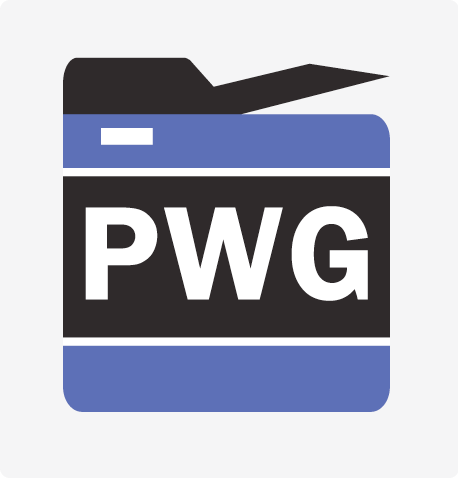 ®
"This meeting is being held in accordance with the PWG Intellectual Property Policy"
http://www.pwg.org/chair/membership_docs/pwg-ip-policy.pdf
TL;DR: Anything you say in a PWG meeting or email to a PWG address can be used in a PWG standard
(but please do read the IP policy above if you haven't done so)
Copyright © 2017 The Printer Working Group. All rights reserved. The IPP Everywhere and PWG logos are trademarks of the IEEE-ISTO.
Agenda
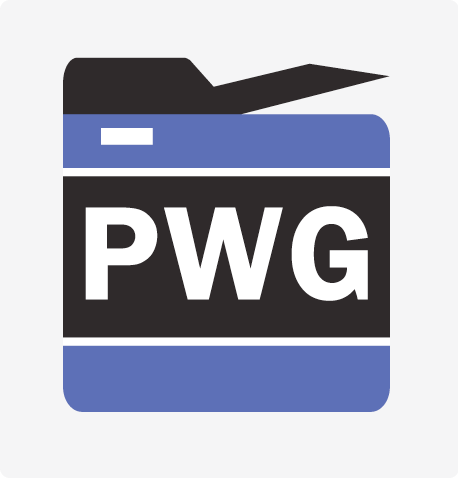 ®
November 15, 2017
November 16, 2017
Copyright © 2017 The Printer Working Group. All rights reserved. The IPP Everywhere and PWG logos are trademarks of the IEEE-ISTO.
IPP Get-User-Printer-Attributes (GUPA)
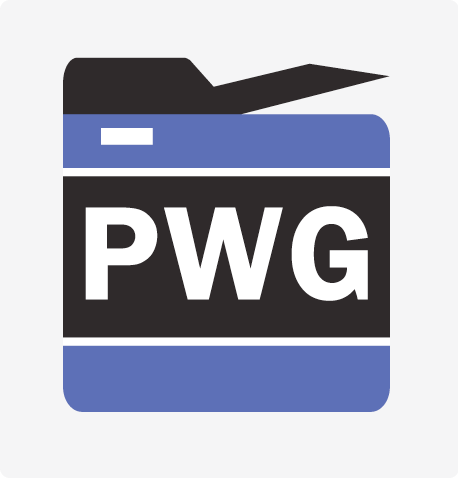 ®
Current (stable) registration document:
http://ftp.pwg.org/pub/pwg/ipp/wd/wd-ippgupa-20171116-rev.pdf
Version of Get-Printer-Attributes that uses the most authenticated user to filter the attributes and values that are returned
Get-Printer-Attributes is not defined to do filtering based on the requesting user
This operation can be authenticated
Get-Printer-Attributes is not defined to do authentication, so most Clients will not work with Printers that try to authenticate it
Schedule: Start IPP WG Last Call ASAP
Copyright © 2017 The Printer Working Group. All rights reserved. The IPP Everywhere and PWG logos are trademarks of the IEEE-ISTO.
IPP Authentication Methods
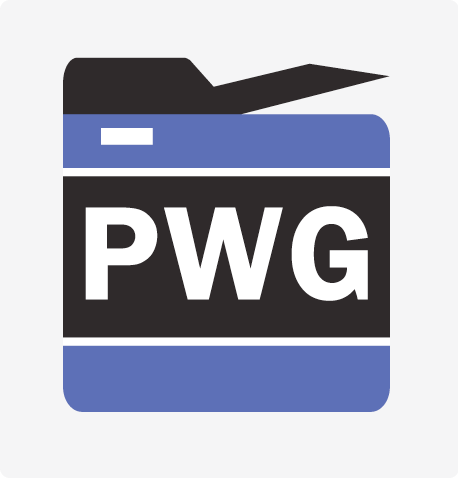 ®
Current white paper:
http://ftp.pwg.org/pub/pwg/ipp/whitepaper/tb-ippauth-20170803.pdf 
Provides an overview of how HTTP authentication methods are used with IPP
Currently HTTP Basic, HTTP Digest, HTTP Bearer (OAuth 2.0), HTTP Negotiate (Kerberos)
Maybe HTTP MutualAuth and others in the future
Copyright © 2017 The Printer Working Group. All rights reserved. The IPP Everywhere and PWG logos are trademarks of the IEEE-ISTO.
IPP and OAuth 2.0
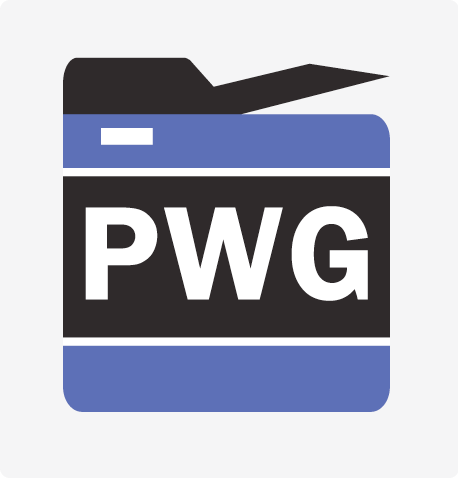 ®
OAuth 2.0 (RFC 6749) defines four (sometimes confusing) roles: Authorization Server, Client, Resource Owner, and Resource Server
OAuth 2.0 uses a multi-step authentication process:
Step 1 involves a web-based authorization/authentication process where a Client requests authorization from the Resource Owner (via the Client's web browser viewing a page on the Authorization Server)
If successful, the Client client gets a "grant" approving access in a redirection URL with URL-encoded form variables
PKCE (RFC 7636) is used for "native apps" to securely perform this step
Step 2 involves the Client requesting an "access token" from the Authorization Server using the grant it got from step 1. This request is a HTTP POST using form variables
Step 3 involves the Client supplying the access token to the Resource Server to authenticate/authorize access to the resource. For IPP/HTTP the Bearer method (RFC 6750) is used
Copyright © 2017 The Printer Working Group. All rights reserved. The IPP Everywhere and PWG logos are trademarks of the IEEE-ISTO.
IPP and OAuth 2.0 (con't)
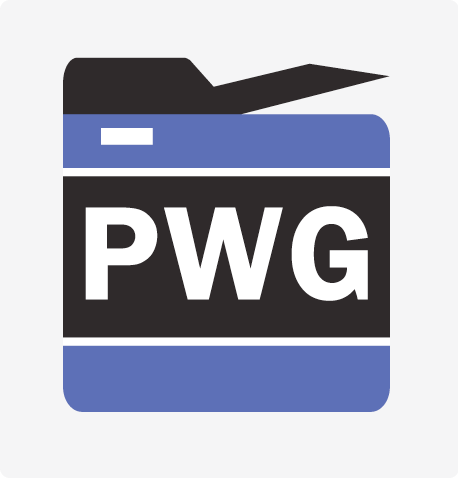 ®
OAuth 2.0 also has a password grant method where you supply a username and password and get an access token
Replaces steps 1 and 2 on the previous slide with a single POST with the credentials (no web browser needed)
Not widely implemented since it does not support things like two-factor authentication, captchas, and other enhancements to the traditional username + password approach
Printers that implement OAuth 2.0 as an authentication method also must use token introspection (RFC 7662)
https://tools.ietf.org/html/rfc7662
Good background reading:
https://aaronparecki.com/oauth-2-simplified/
Copyright © 2017 The Printer Working Group. All rights reserved. The IPP Everywhere and PWG logos are trademarks of the IEEE-ISTO.
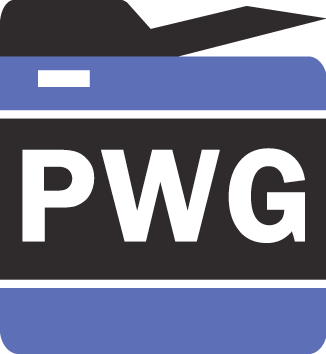 ®
The Printer Working Group
Lunch Break
Copyright © 2017 The Printer Working Group. All rights reserved. The IPP Everywhere and PWG logos are trademarks of the IEEE-ISTO.
Liaisons
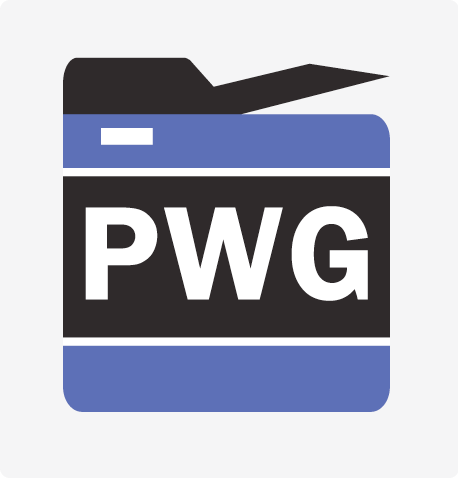 ®
See Plenary slides for status
Discuss any 3D issues that came up during the Plenary that need to be discussed in the IPP workgroup...
Copyright © 2017 The Printer Working Group. All rights reserved. The IPP Everywhere and PWG logos are trademarks of the IEEE-ISTO.
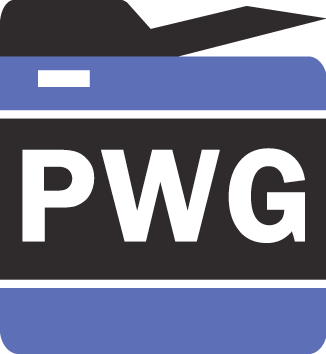 ®
The Printer Working Group
Next Steps
Copyright © 2017 The Printer Working Group. All rights reserved. The IPP Everywhere and PWG logos are trademarks of the IEEE-ISTO.
Next Steps
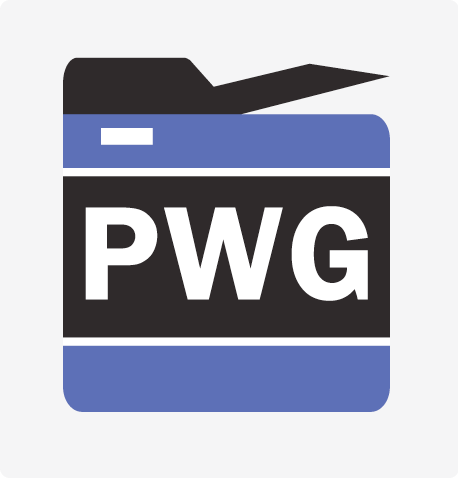 ®
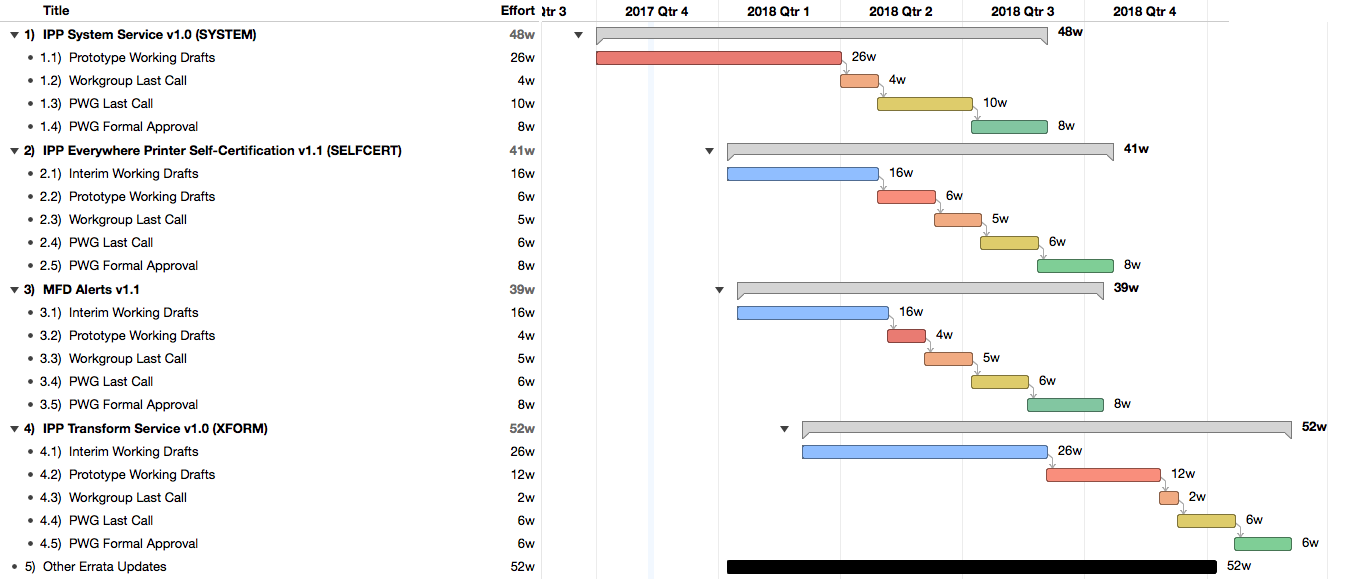 Copyright © 2017 The Printer Working Group. All rights reserved. The IPP Everywhere and PWG logos are trademarks of the IEEE-ISTO.
Next Steps
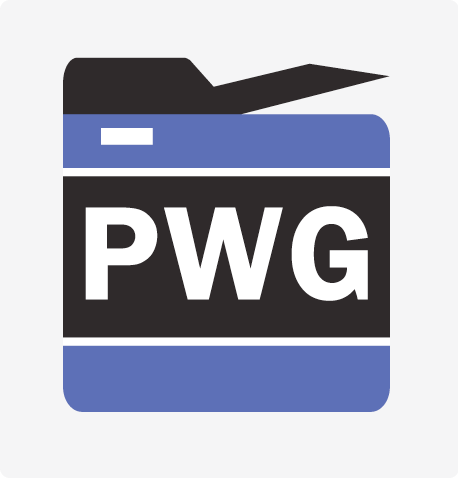 ®
Advance IPP/1.1 to IETF Internet Standard
Request change of status
IPP Authentication Methods (Smith)
Continue developing as a white paper
IPP Get-User-Printer-Attributes (Smith)
Finish IPP last call
IPP Presets (Smith)
Finish IPP last call
IPP System Service (Ira/Mike)
Stable working draft in Q2 2018
IPP Everywhere Printer Self-Certification Manual v1.1 (Mike/Smith)
Interim working draft in Q1 2018
MFD Alerts v1.1 (Ira/Mike - Errata Update)
Initial working draft in Q1 2018
IPP Transform Service v1.0 (Ira/Paul)
Initial working draft in Q2 2018
Copyright © 2017 The Printer Working Group. All rights reserved. The IPP Everywhere and PWG logos are trademarks of the IEEE-ISTO.
More Information
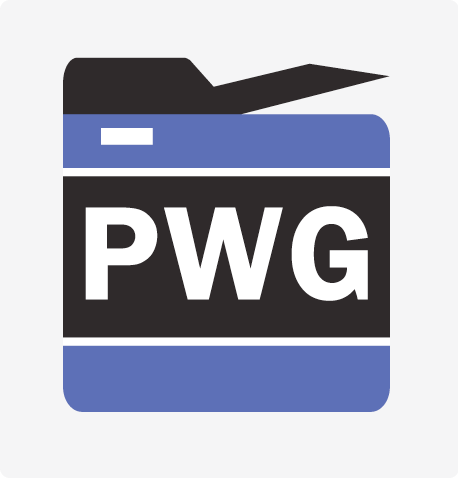 ®
We welcome participation from all interested parties
IPP Working Group web page
http://www.pwg.org/ipp/index.html 
Subscribe to the IPP mailing list 
https://www.pwg.org/mailman/listinfo/ipp
IPP WG holds bi-weekly phone conferences announced on the IPP mailing list
Next conference calls scheduled for Thursday, December 7, 2017 and January 4, 2018 at 3pm ET
Copyright © 2017 The Printer Working Group. All rights reserved. The IPP Everywhere and PWG logos are trademarks of the IEEE-ISTO.